فضل الصَّبر
فَضْلُ الصَّبر
الوحدة
6
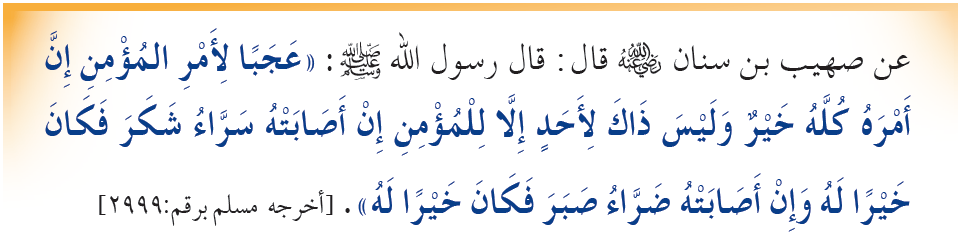 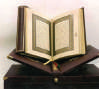 الدرس العاشر
فضل الصبر
أكوِّنُ من الكلماتِ الآتيةِ جملةً مناسبةً لتكونَ عنوانًا للدرس :
الوحدة
6
كله – أمر – خير - المؤمن
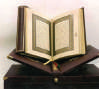 أمرُ المؤمنِ كلّه خيرٌ
الدرس العاشر
فضل الصبر
أتعرف على معاني الحديث :
الوحدة
6
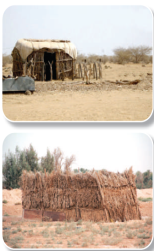 إنْ أصابتهُ سراء :
كصحةٍ، وسلامةٍ، ومالٍ، و نجاح
وإنْ أصابتهُ ضراء:
كالمرضِ، والفقرِ، و موت الأقرباء و الأصدقاء
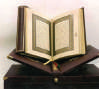 *- عجبًا لأمر المؤمن:
أنَّ حالَ المؤمنِ يستحقُّ التعجبَ، لأنهُ في خيرٍ في جميعِ أحوالهِ.
*- وليس ذلكَ لأحدٍ إلاَّ للمؤمن:
أنَّ غيرَ المؤمن سواءً كان كافرًا أو منافقًا لا ينالُ الخيرَ في السرَّاءِ ولا في الضرَّاءِ، فهو في السراءِ جاحدٌ لنعمِ اللهِ –عز وجل- مغترٌّ بها، وفي الضراءِ ساخطٌ غيرُ صابر
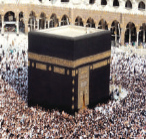 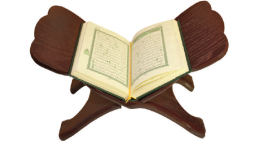 الدرس العاشر
فضل الصبر
تجدنا  في جوجل
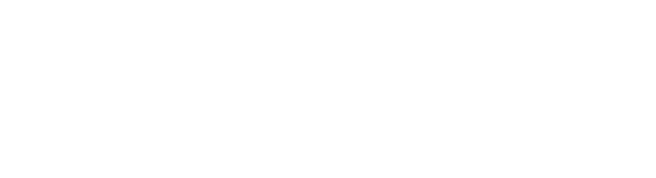 كيف يكونُ حالُ المؤمنِ خيرًا في السَّراءٍ والضَّراءِ؟
الوحدة
6
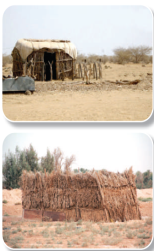 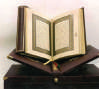 المؤمنُ في السراءِ شاكرٌ للهِ -عز وجل- يثني على اللهِ -عز وجل- بنعمهِ ولا يستعملها في معاصيهِ فيكسبُ بذلكَ أجرَ الشاكرينَ المحسنين،
وإنْ أصابتهُ الضراءُ رضي بالقضاءِ ولم يسخط أو يتضجر، وإنما يصبر ويحتسب فيكسبُ
الدرس العاشر
فضل الصبر
مما يستفاد من الحديث ؟
حالُ المؤمنِ دائمًا في خير.
الوحدة
6
الشكرُ عندَ النعمِ واندفاعِ المصائبِ من صفاتِ المؤمنين.
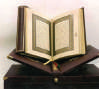 من صفاتِ المؤمنِ الصبرُ والاحتسابُ عندَ المصائب
الإيمانُ سببٌ للطمأنينةِ وحسنُ التصرف
الدرس العاشر
الكافر لا ينال الخير في السراء و لا في الضراء
فضل الصبر
أتعرف على صهيب الرومي رضي الله عنه :
الوحدة
6
نسبهُ: أبو يحيى صهيب بن سنان الرومي رضي الله عنه .
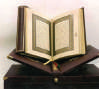 من فضائله: حينما هاجرَ تركَ مالَهُ للمشركينَ على أن يتركوه يُهاجرُ إلى رسولِ اللهِ للمدينةِ
فقالَ لهُ  النبي صلى الله عليه و سلم :حينما قدمَ عليهِ في المدينةِ : « رَبِحَ البيعُ أبا يحيى »
الدرس العاشر
فضل الصبر
فـكِّـــــر :
لأنه يظن أن السراء من فعله فلا يشكر الله على نعمه , كما أن النعمة تزيده تكبراً و تجبراً و طغياناً فتثقل بذلك صحائف سيئاته و يزداد عذابه
الوحدة
6
1
•كيفَ تكونُ السَّراءُ  شَرًّا على الكافرِ والمنافقِ ؟
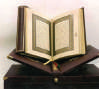 الدرس العاشر
فضل الصبر
تعلمت أن :
من الصبرِ عندَ المصيبةِ: عدم السُّخْطِ والضَّجَرِ
من شُكرِ النعمةِ: نِسبتها للمنعمِ وهو اللهُ سبحانهُ، والثناءُ بها عليهِ
2
3
1
المؤمنَ شاكرٌ في السَّراءِ صابرٌ في الضراءِ
الوحدة
6
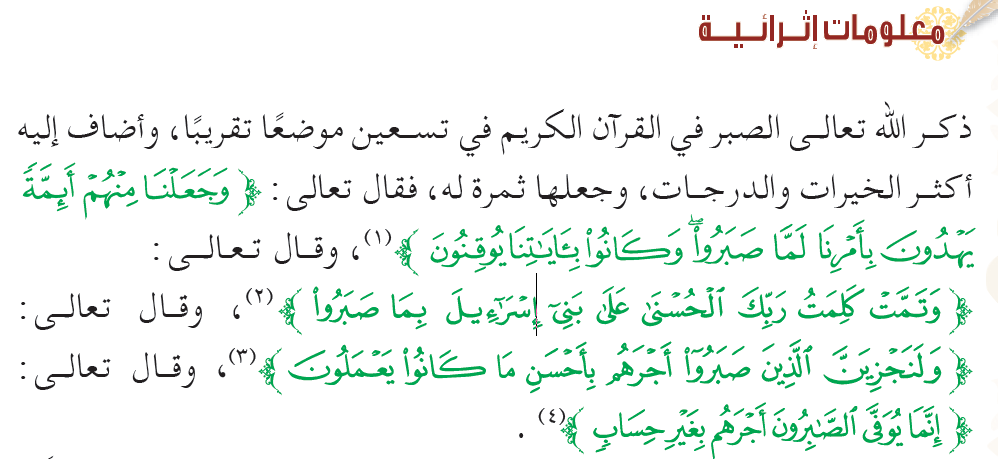 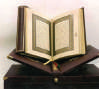 الدرس العاشر
فضل الصبر
وقال الحسنُ البصْري : 
الصبرُ كنزٌ من كنوزِ الخيرِ، لا يُعطيهِ الله - عزَّ وجلَّ - إلا لعبدٍ كريمٍ عندَه.
الوحدة
6
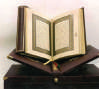 الدرس العاشر
فضل الصبر
انتهى الدرس